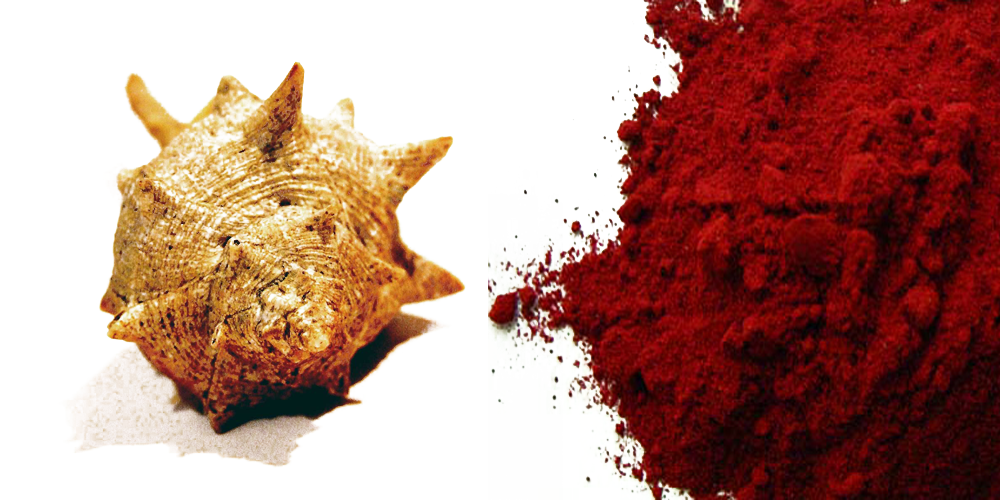 Il popolo dei Fenici
SIRIA, PALESTINA E VICINO ORIENTE NELL’Età DEL FERRO
Periplus, ZANICHELLI
Questa foto di Autore sconosciuto è concesso in licenza da CC BY-NC-ND
Crisi del XII secolo
Età del Bronzo
Età del Ferro
CRISI NEL MEDITERRANEO ORIENTALE E VICINO ORIENTE
Cambiamento CLIMATICO
movimenti MIGRATORI dell’area dell’Egeo e dell’Anatolia
TENSIONI interne agli imperi
Crisi del XII secolo TENSIONI INTERNE
guerre
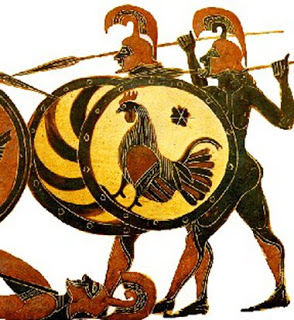 spopolamento
Riduzione
 produzione agricola
Sfruttamento da parte delle élite
rivolte
Crisi del XII secolo CAMBIAMENTO CLIMATICO
DESERTIFICAZIONE area sahariana
SICCITÀ in Anatolia e nei Balcani
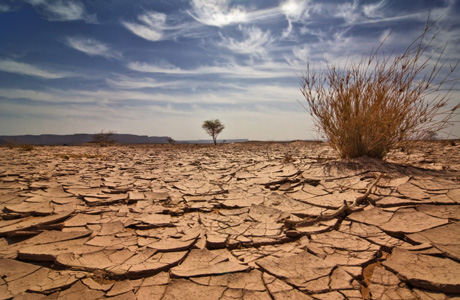 carestia
Popolazione libiche
 invadono valle del Nilo
guerre
Richiesta di grano in Egitto
Crisi del XII secolo MIGRAZIONI
Genti stanziate in Siria e Anatolia
Genti originaria dell’Area Balcanica
1220 a.C. MIGRAZIONE 
«Popoli del mare»
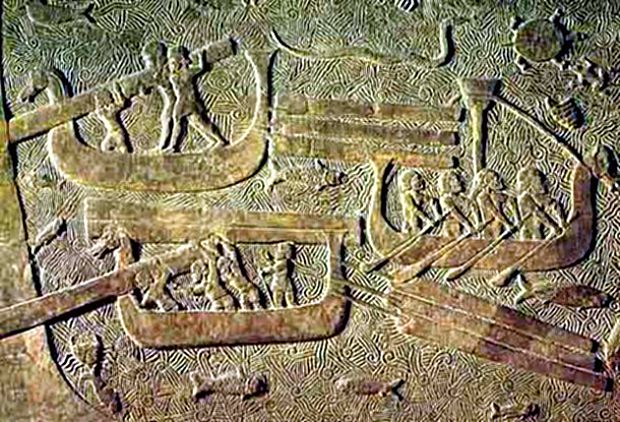 Danai
Sardi
Siculi
Peleset (Filistei)
Lici
Tirreni (Etruschi)
assalti
Città Siria
Impero Hittita
Città Egeo
Egitto Ramses III vince la guerra
Città Palestina
…ma perde il controllo dell’area siro-palestinese
Movimenti di popoli in Siria e Palestina
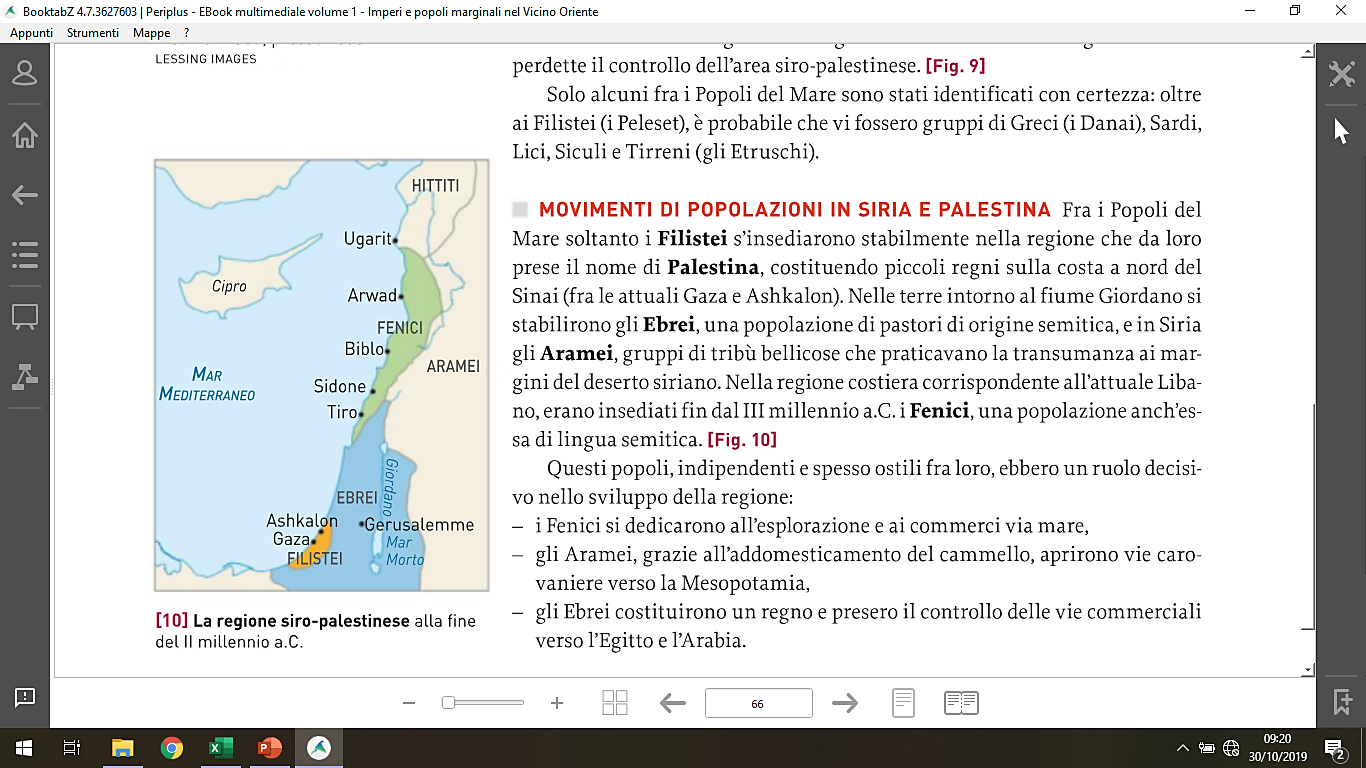 FENICI
(Libano)
Lingua semitica
commerci
ARAMEI
Tribù (bellicose)
Transumanza in Siria
Lingua semitica
Allevamento cammello
vie carovaniere verso Mesopotamia
EBREI
Popolo nomade pastori
Lungo il fiume Giordano
Lingua semitica
Fondano un Regno unitario
Vie commerciali verso Egitto ed Arabia
FILISTEI ( «Palestina)
Zona di Gaza e Ashkalon
[Speaker Notes: FILISTEI: sono l’unico popolo del mare ad essersi insediato stabilmente nella regione  siro-palestinese. Occupano la zona fra l’attuale Gaza e Ashkalon]
Mediterraneo orientale
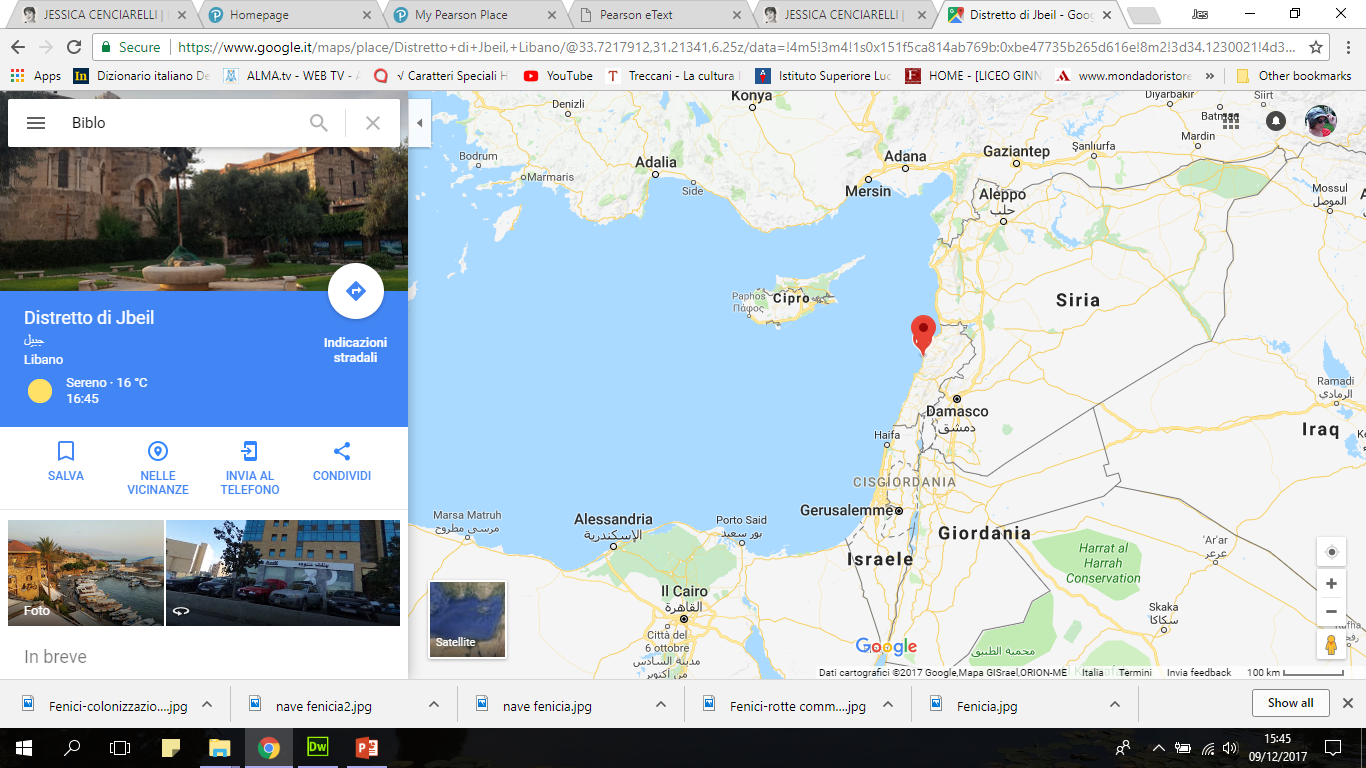 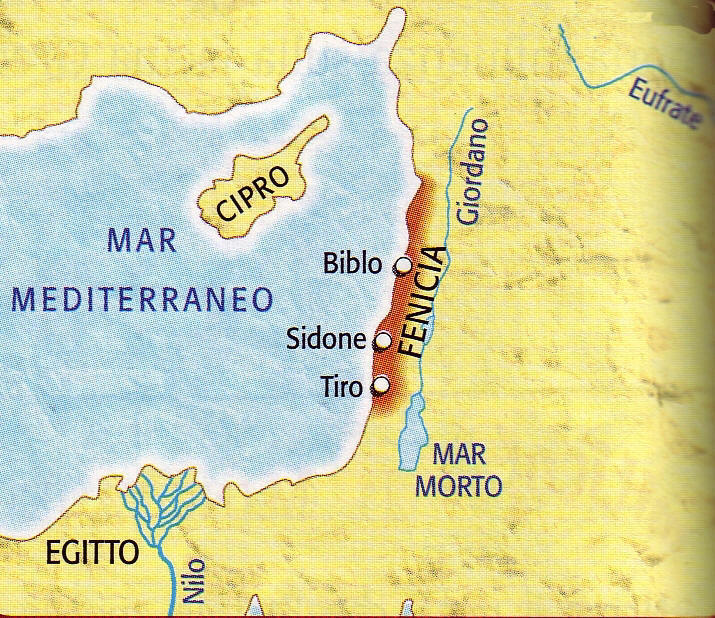 ANATOLIA
Contesto geografico
Libano
Siria occidentale
REGNI EBRAICI
Penisola del SINAI
Città-stato indipendenti
Continue invasioni
Stato 
unitario?
Frammentazione politica
Città-stato indipendenti
RE
Terra non produce beni agricoli per un grande popolo
né eccedenze
Potere religioso
Potere politico
Potere militare
assemblea 
famiglie mercanti
commercio
Le maggiori città-stato
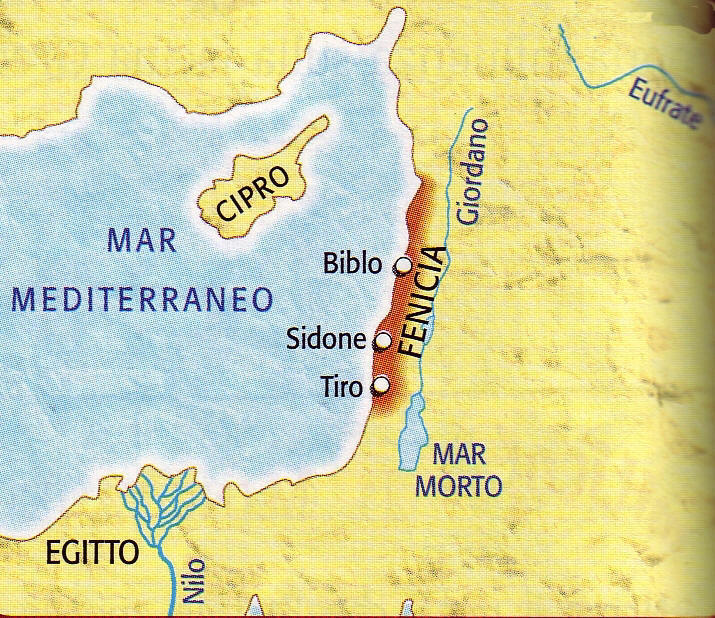 Discreta autonomia
VII secolo ASSIRI 
le rendono province
Arrivo dei Popoli del mare
Egemonia NEOBABILONESE
Elezione giudici
«sufeti»
Egitto 
controlla
Potere militare
Potere legislativo
Potere esecutivo
Per i GRECI
sono «mercanti di porpora»
I fenici
Phoìnix = PORPORA
Attitudine commerciale e marittima
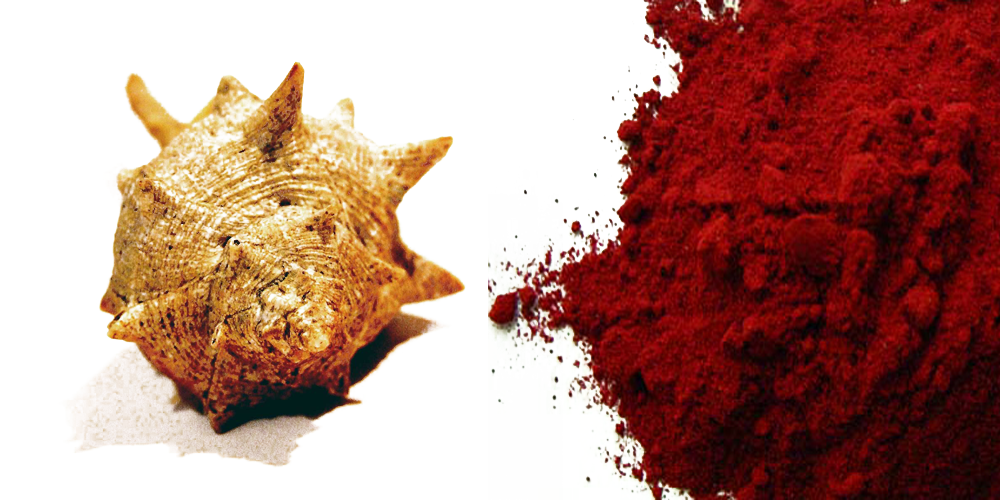 Costretto a navigare per necessità geopolitiche
Porpora sostanza che si estrae da alcuni molluschi
Presenza di stati grandi e potenti
EXTRA
I fenici
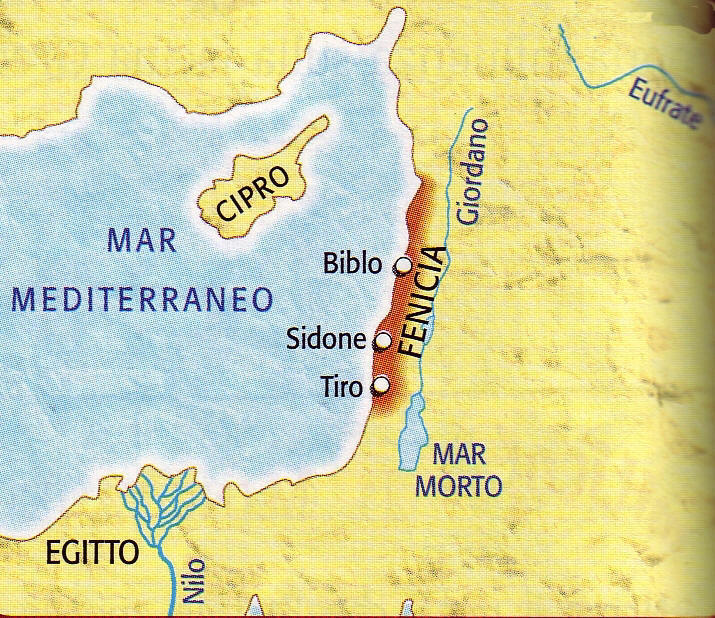 Parlano una lingua simile all’aramaico
Popolo di origine semitica
Identificano sé stessi
Nome delle città di appartenenza
Terra di Canaan
cananei
[Speaker Notes: FENICI hanno il Nome delle città di appartenenza come gli Aramei.
Kěna’an: (ebr.) colore rosso
Canaan*: figlio di Cam e nipote di Noè]
Fitta rete di commerci marittimi
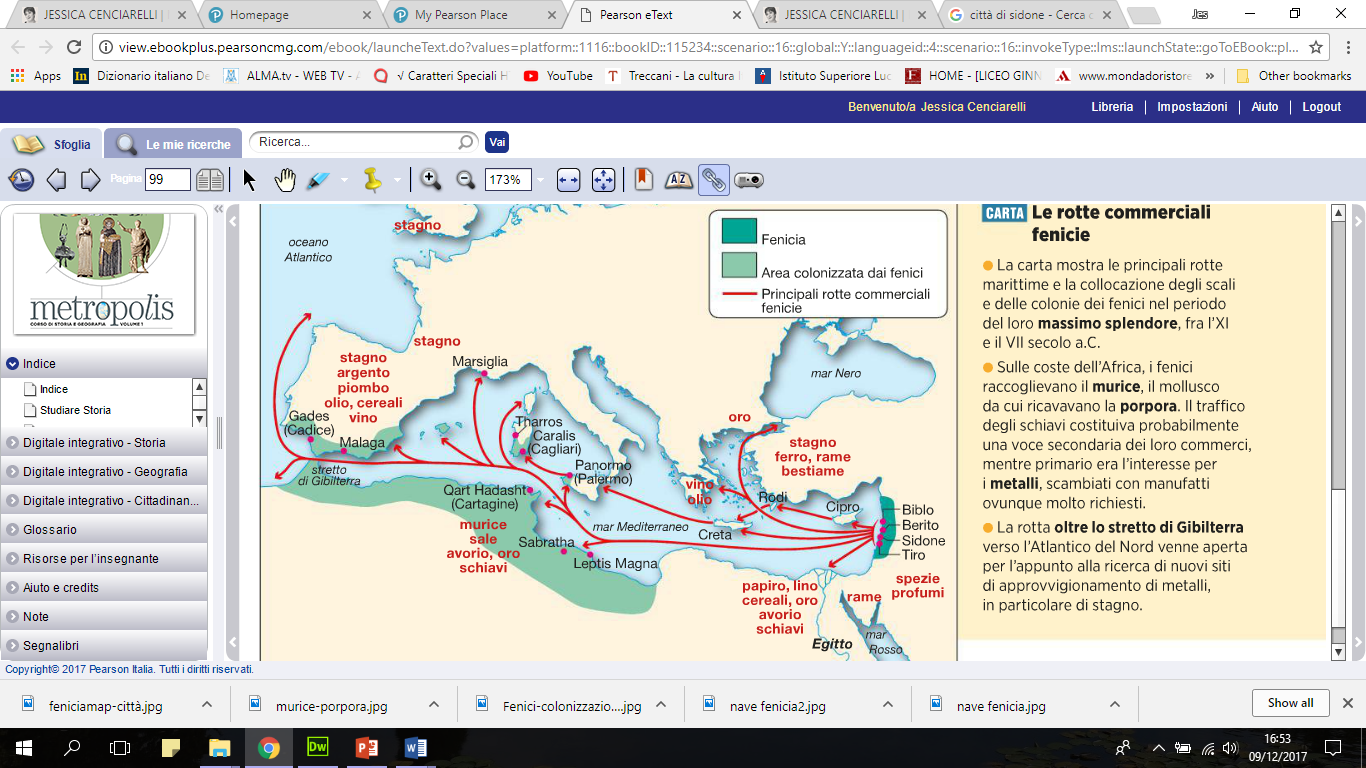 La fortuna dei Fenici
BOSCHI DI CEDRI, PINI E CIPRESSI
Abilità dei costruttori di navi
Scafi di cedro (grandi quantità di merci)
Commercio marittimo
Marineria
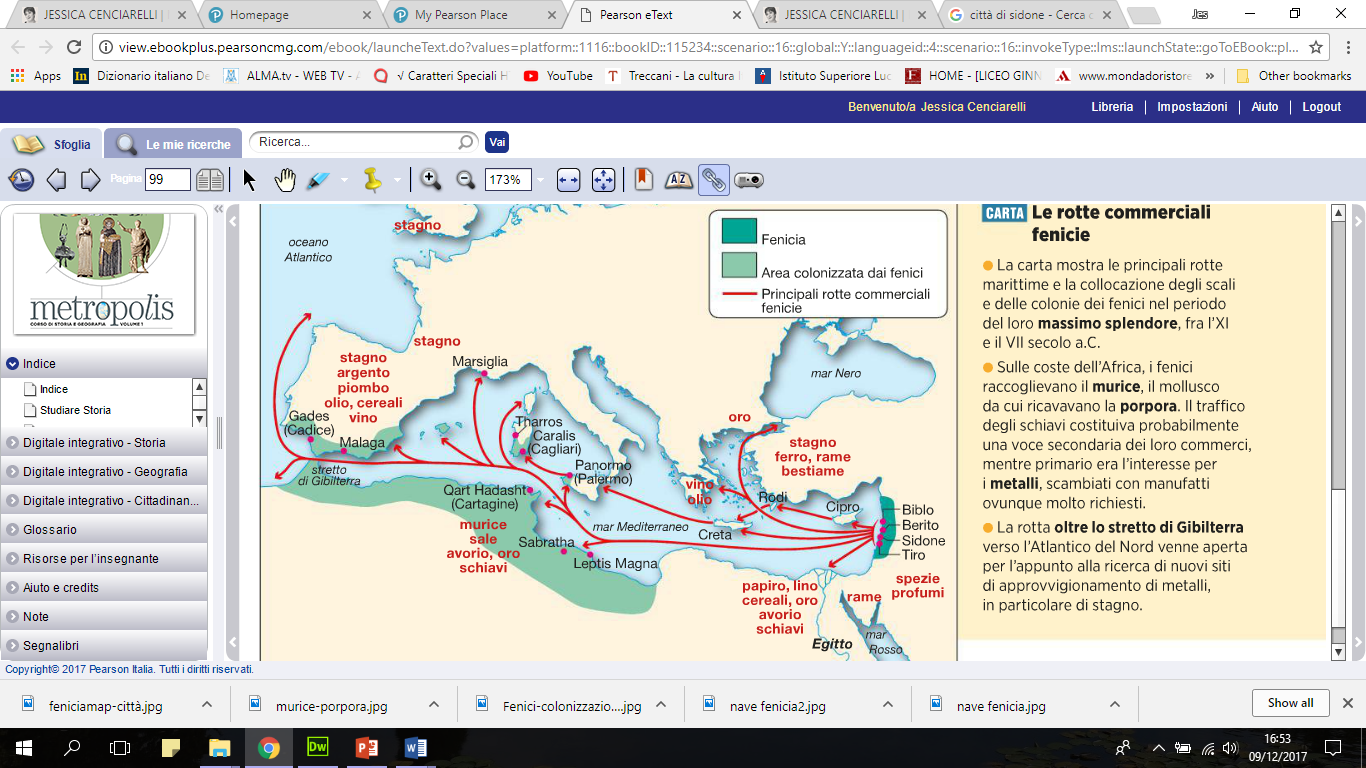 ROTTE verso l’Atlantico del nord alla ricerca di stagno
Oltrepassano Gibilterra
FENICI
Scali e colonie fenicie 
XI - VII sec. a.C.
nel 600 a.C. circumnavigazione Africa?
[Speaker Notes: Secondo alcune fonti antiche, Nekao II (610-591 a.C.) avrebbe circumnavigato l’Africa.]
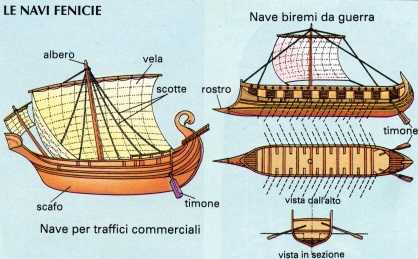 Abili navigatori
Àncora
Timone
Chiglia
Giornale di bordo
Fenici sono abilissimi navigatori
Ruolo militare
Navigano di notte
 (Stella polare- stella fenicia)
Navigano ancora sottocosta
Gli assiri si servono delle navi fenicie per trasportare i soldati lungo i fiumi navigabili
Combinano uso di vele e remi
[Speaker Notes: Timone: coppia di lunghi remi collocati a poppa, sui lati della nave
Chiglia: barra affilata che corre sotto lo scafo per tutta la lunghezza
Giornale di bordo (computo tempi di navigazione e registrazione delle operazioni commerciali]
Che cosa significa…
Emporio?
Per i fenici rappresentarono depositi per le merci e luoghi di mercato
Colonia?
Che cosa significa…
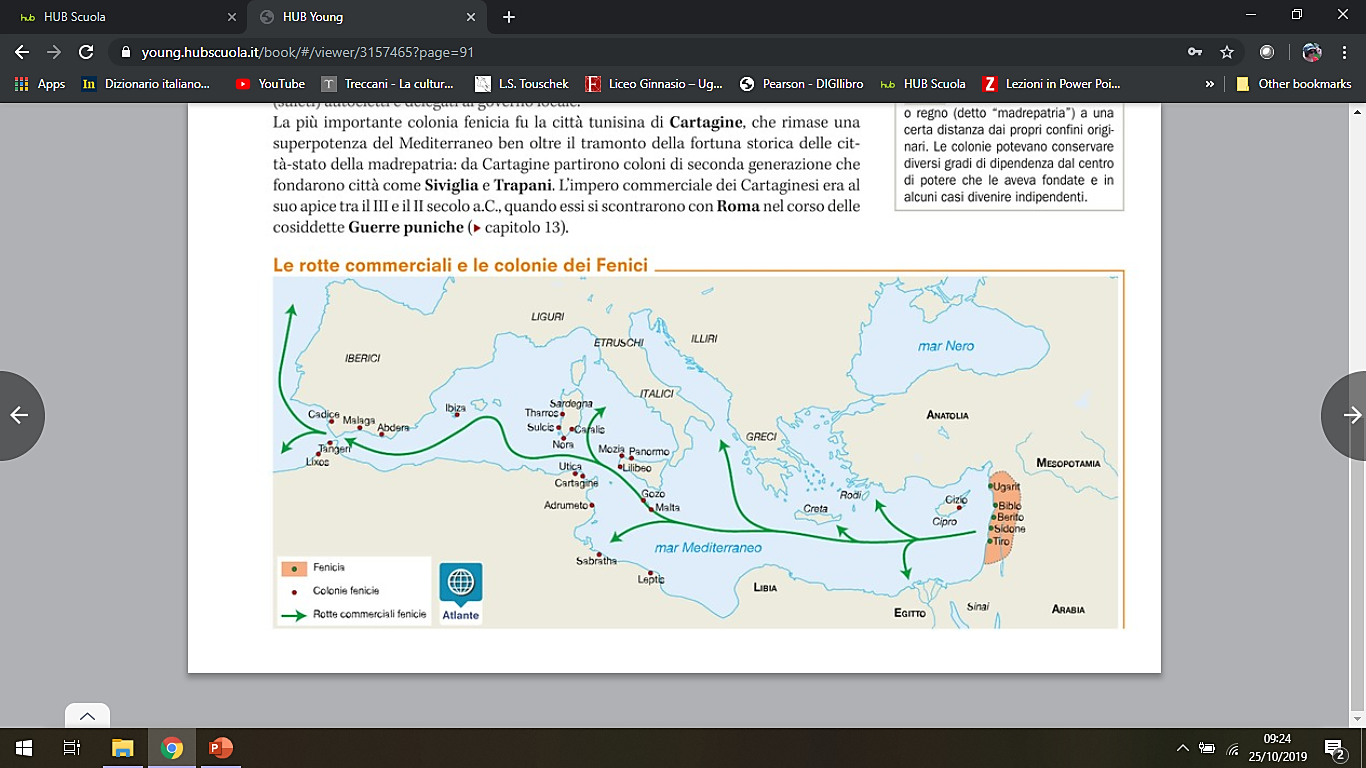 Città fondata da un’altra città o regno (detto «madrepatria») a una certa distanza dai propri confini originari.
Le colonie fenicie potevano conservare diversi gradi di dipendenza dal centro di potere che le aveva fondate e in alcuni casi divenire indipendenti
Colonie fenicie
XI sec
FENICI
Scali commerciali / empori
IX sec.
Punti di appoggio con 
santuario e 
magazzini per le merci
Porto
Emporio
Retroterra (rifornimenti alimentari)
Colonie
Siviglia
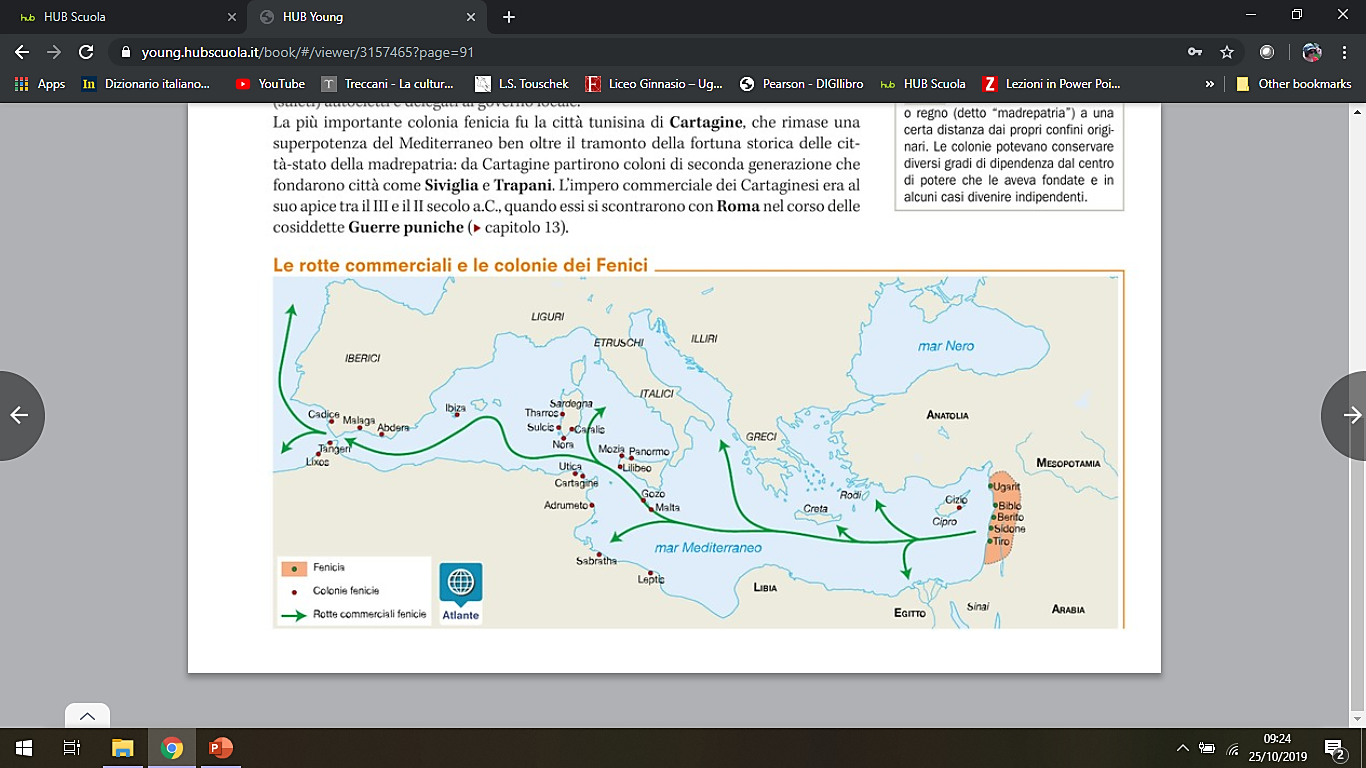 814 a.C. Cartagine (Qart Hadasht «Città nuova»
Etruschi
Romani
conflitto
Greci
Trapani
VII sec.
Cartaginesi
Colonie in Sicilia, Sardegna e Corsica
[Speaker Notes: Cartagine (colonia di Tiro come Cadice in Spagna) a sua volta fonderà colonie di seconda generazione come Siviglia e Trapani
Cadice: fondata per il commercio dell’argento spagnolo]
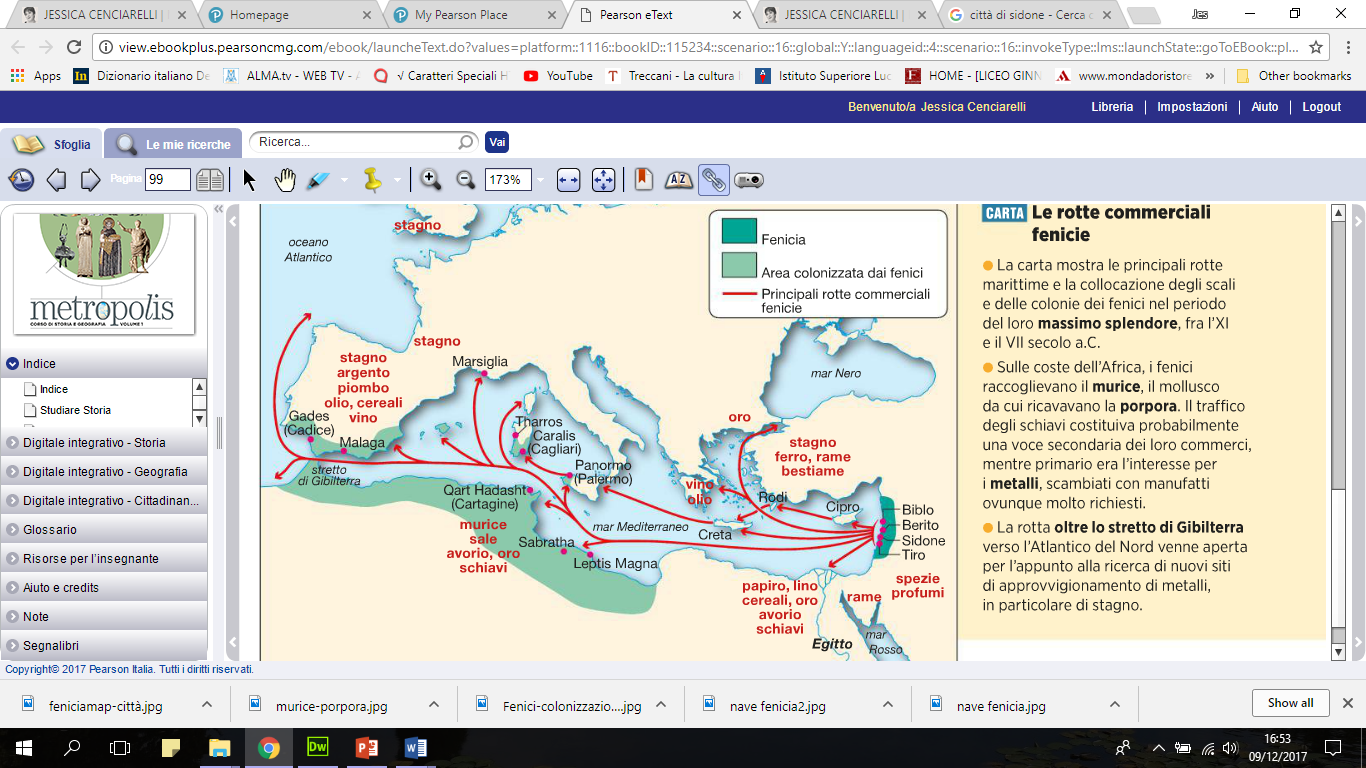 Barcellona
www.jessicacenciarelli.it
Scambi
Contenitori, ciondoli, monili di vetro
Tessuti (lana/lino) tinti con la porpora
Lavorazione di prodotti di lusso (metalli preziosi, avorio, vetro)
Prodotti artigianali
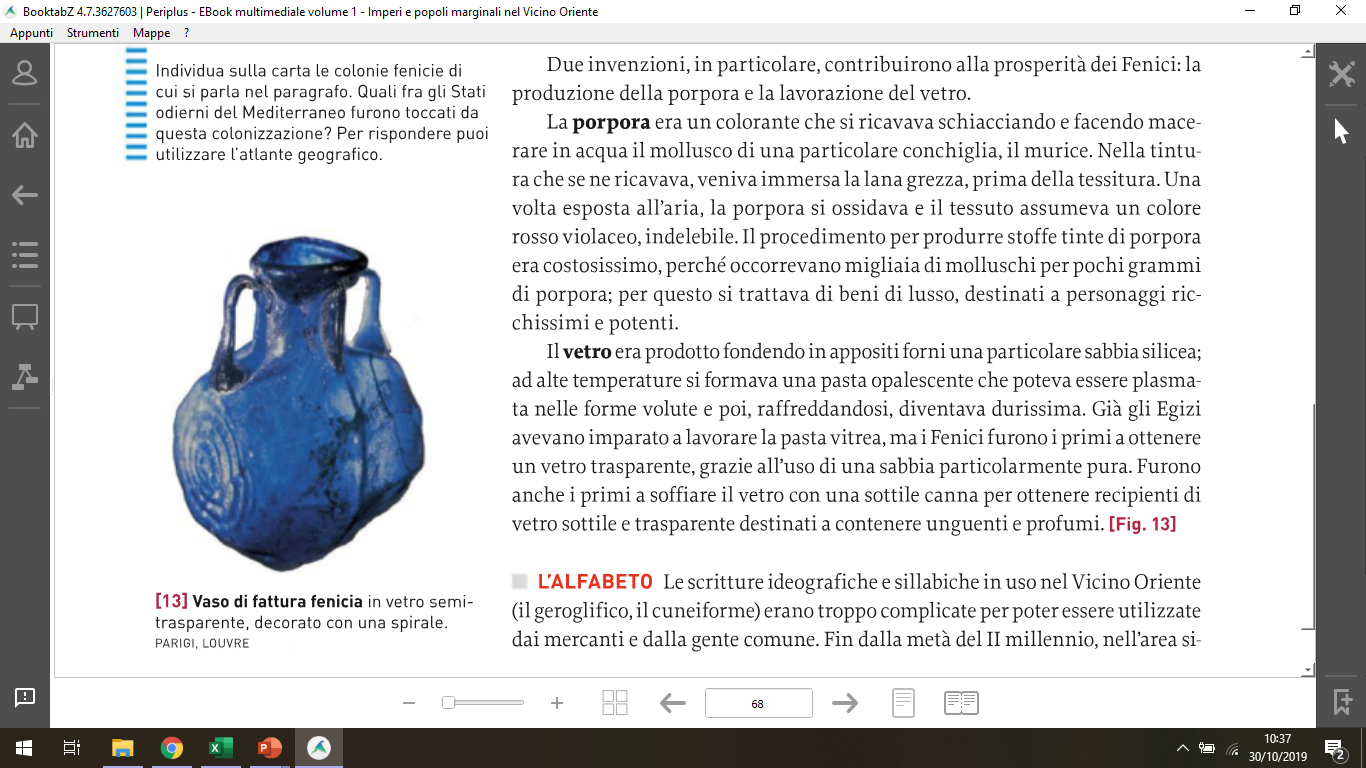 FENICI
Economia di scambio
Altri popoli
Beni alimentari 
(vino, cereali, olio)
Metalli
(oro, argento, piombo, rame, ferro, stagno)
Prodotti di pregio
(spezie, profumi, avorio)
[Speaker Notes: VETRO: fondendo in appositi forni una sabbia silicea ad alte temperature su formava una pasta opalescente che poteva essere plasmata nelle forme volute e poi, raffreddandosi diventata durissima. Già gli Egizi avevano imparato a lavorare la pasta vitrea, ma i Fenici furono i primi ad ottenere un vetro trasparente; inoltre sono i primi a soffiare il vetro con  una canna per ottenere recipienti di vetro sottile e trasparente destinati a unguenti e profumi]
Invenzione dell’alfabeto
IDEOGRAMMI 
(notazione grafica di concetti)
fine II millennio a.C.
Cuneiforme alfabetico ugaritico
LOGOGRAMMI 
(notazione grafica di parole)
più duttile
SILLABOGRAMMI 
(notazione grafica di sillabe)
Sistema 
proto-alfabetico
…nel corso I millennio a.C.
ALFABETO
fenicio
ALFABETO
ebraico
ALFABETO
aramaico
[Speaker Notes: Culture semitiche occidente siro-palestinese (UGARITI - ARAMEI)
Ugarit è un'antica città del Vicino Oriente, attuale Ras Shamra a pochi chilometri a nord della città moderna di Latakia in Siria.
Fu la capitale dell'antico regno di Ugarit, ed era situata allo sbocco sul Mar Mediterraneo di un'antica via proveniente dalla Mesopotamia, in corrispondenza dei confini tra la potenza ittita a nord e la sfera d'influenza egiziana, a cui appartenne, a sud. Cadde sotto il controllo degli Hyksos (probabilmente urriti o mitanni). Durante il periodo della sua massima fioritura, tra il XVI e il XIII secolo a.C., la città ebbe contatti costanti con l'Egitto e con Cipro. L'ultimo re di Ugarit dell'età del bronzo, Hammurapi o Amurapi, fu un contemporaneo del re ittita Šuppiluliuma II, ma la data esatta del suo regno è ignota. In quest'epoca la città venne distrutta, forse in seguito all'invasione dei popoli del Mare.]
Scrittura proto-alfabetica
Troppo 
complesse
geroglifici
Registrare ordini
COMMERCIO
necessario
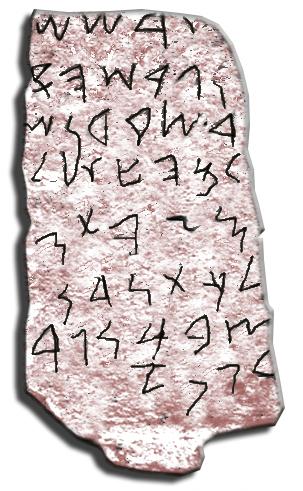 comunicare con le colonie
Scrittura cuneiforme
22 segni che rispecchiano i suoni
(grafemi = fonemi
Solo consonanti e semiconsonanti
Scrittura alfabetica XII secolo
Riduzione dei segni
Più semplice
Più fedele al parlato
Per tutti*
[Speaker Notes: REGISTRARE le transazioni commerciali, gli ordini, le giacenze dei magazzini
LE VOCALI erano aggiunte in fase di lettura]
Scrittura alfabetica
GRECO
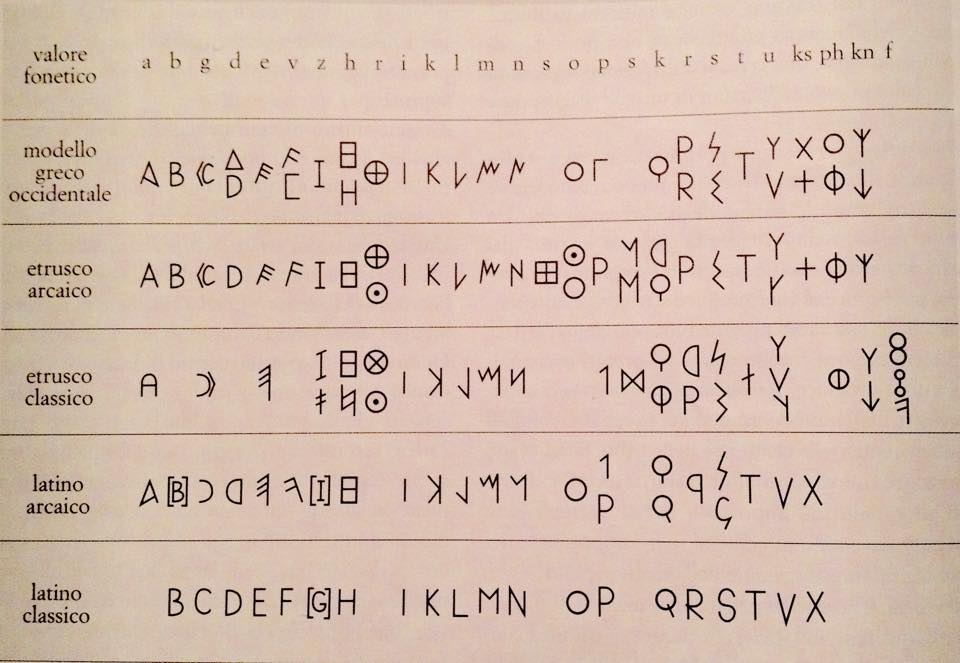 fenici
ETRUSCO
COMMERCI
Sistema 
proto-alfabetico
LATINO
Sistema 
alfabetico
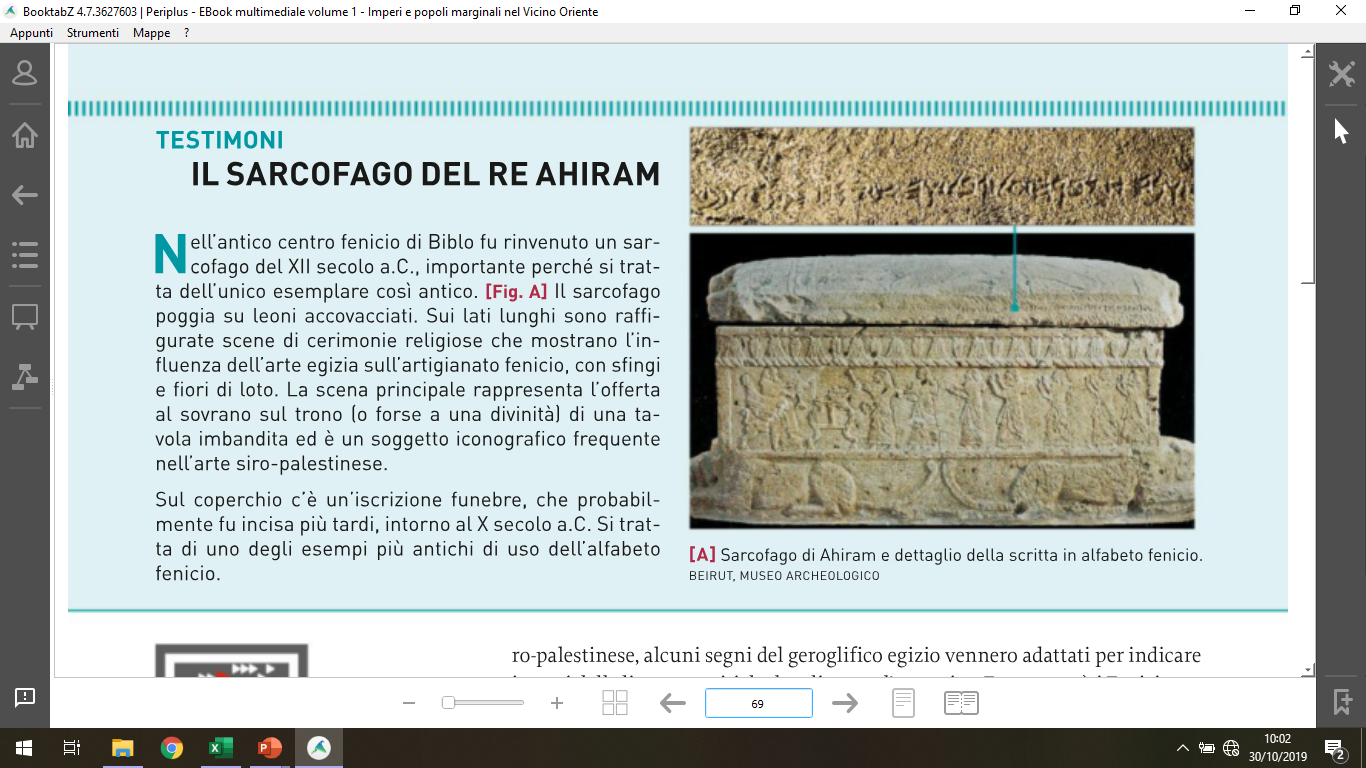 Religione
El
Non ci sono rimasti testi religiosi fenici
Città-stato indipendenti
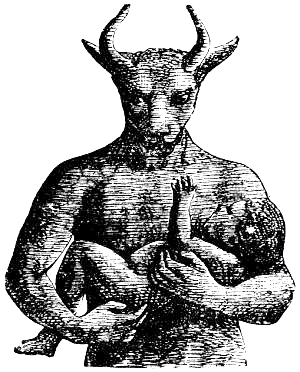 Baal
Ciascuna con un suo pantheon
Informazioni dalla Bibbia ebraica
Melqart
POLITEISMO rozzo e superstizioso
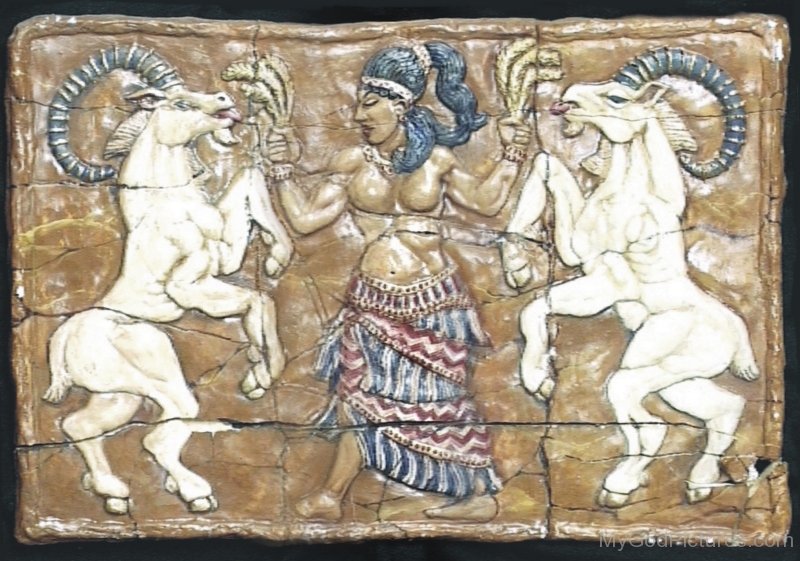 Astarte
Sacrifici di animali
(in casi estremi)
Sacrifici umani
Balaat
Tanit
[Speaker Notes: EL: Essere supremo
BAAL: Signore del Mondo (indentificato spesso con Zeus)
MELQART: Eracle/Ercole
ASTARTE: la grande madre
BALAAT: moglie di Baal
TANIT: dea cartaginese della fecondità
Diade di forze vitali e generative della natura e dell’essere umano]
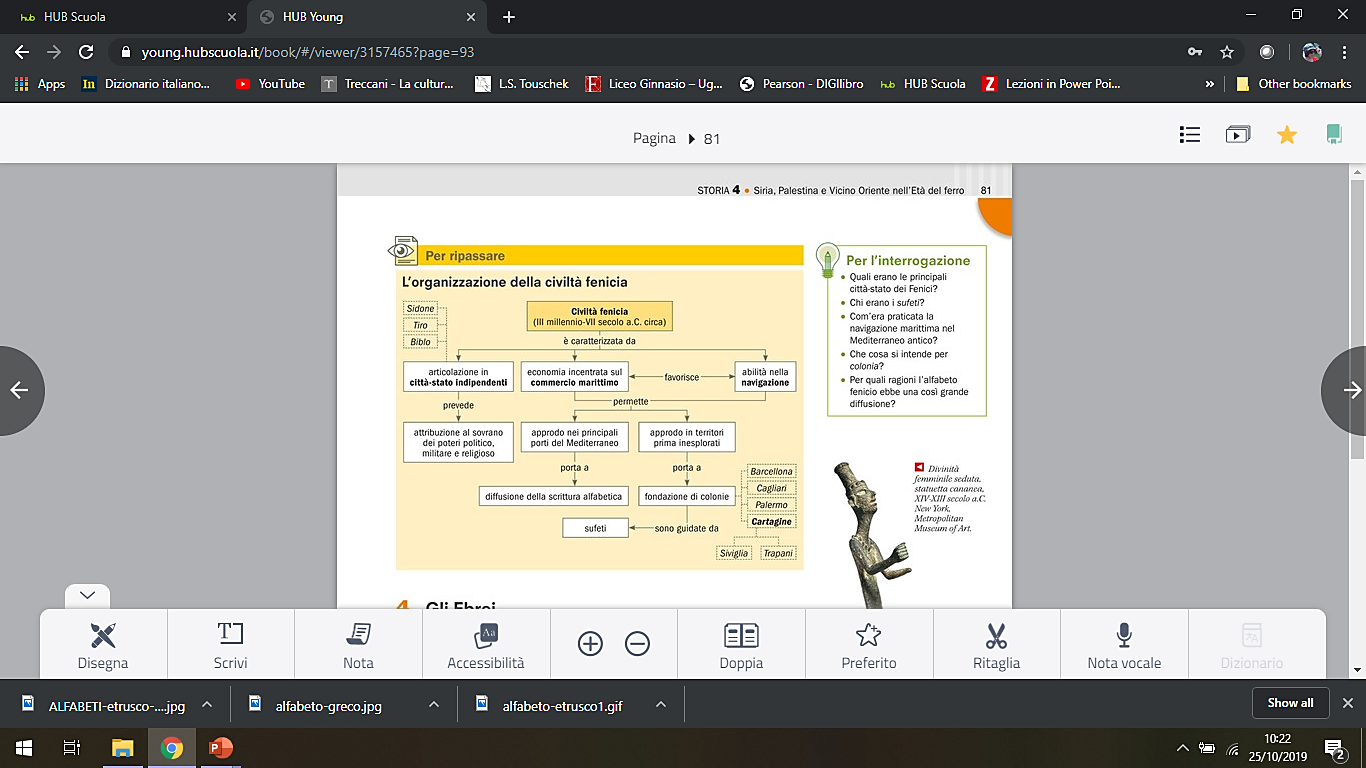 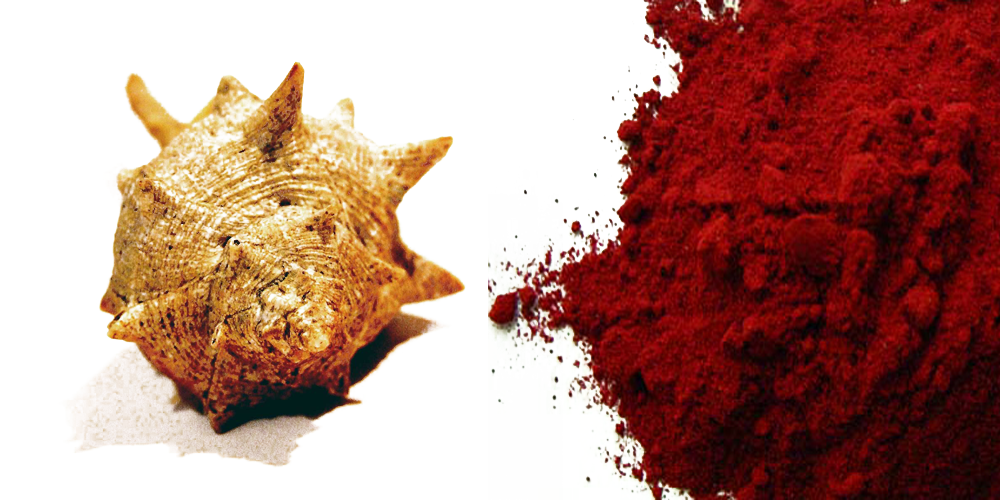 Il popolo dei Fenici
SIRIA, PALESTINA E VICINO ORIENTE NELL’Età DEL FERRO
Periplus, ZANICHELLI
Questa foto di Autore sconosciuto è concesso in licenza da CC BY-NC-ND